Дидактические материалы, направленные на формирование познавательных УУД: создание умозаключения»
Разработала:  
Гамоля Галина Анатольевна,
учитель географии МАОУ СОШ №12
Индукция
это переход от знания меньшей степени общности к более общему знанию.
Индуктивное умозаключение
умозаключение, в котором на основании принадлежности признака отдельным предметам делают вывод о его принадлежности классу предметов в целом.
Пример
Меркурий движется вокруг Солнца.
Земля движется вокруг Солнца.
Венера движется вокруг Солнца.
Марс движется вокруг Солнца.
Сатурн движется вокруг Солнца.
Юпитер движется вокруг Солнца.
Уран движется вокруг Солнца.
Нептун движется вокруг Солнца.
Плутон движется вокруг Солнца.
Меркурий, Земля, Венера, Марс, Сатурн, Юпитер, Уран,
Нептун, Плутон – все известные планеты Солнечной системы.      
Индуктивное умозаключение
Все известные планеты Солнечной системы движутся вокруг Солнца.
Различают два вида индуктивных умозаключений
Неполная индукция
Полная индукция
это умозаключение, в котором на основе принадлежности каждому предмету определённого признака делают вывод о его принадлежности классу предметов в целом.
это умозаключение, в котором на основе принадлежности определённого признака некоторым элементам исследуемого класса делают вывод о его принадлежности всему классу в целом.
Полная индукция применяется только тогда, когда исследуется класс с ограниченным числом элементов.
Пример:
Швеция имеет парламент.
Норвегия имеет парламент.
Финляндия имеет парламент.
Швеция, Норвегия, Финляндия – все страны полуострова Скандинавия.

Все страны полуострова Скандинавия имеют парламент.
Полная индукция применяется только тогда, когда исследуется класс с ограниченным числом элементов.
Пример:
На компасе буквы показывают:
С- направление  на север
Ю-направление на юг
З-направление на запад
В – направление на восток
«С», «Ю», «З», «В» – стороны горизонта.  
Стороны горизонта показывают направление.
Полная индукция применяется только тогда, когда исследуется класс с ограниченным числом элементов.
Пример:
С-стоона света
Ю-Стоона света
З-стоона света
В-стоона света
стооны
«С», «Ю», «З», «В» – наавление гоизонта.  
Стооны гоизонта ука оказывают стооны нааление на стооны света.
Полная индукция применяется только тогда, когда исследуется класс с ограниченным числом элементов.
Река Енисей –течет с юга на север
Река Лена - течет с юга на север
Река Обь – течет с юга на север
Река Печера –течет с юга на север
Реки Енисей, Лена, Обь, Печера – впадают в Северный Ледовитый океан.
Все реки впадающие в Северный Ледовитый океан текут с юга на север
Схема полной индукции
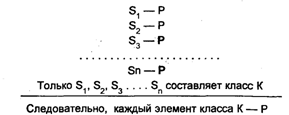 Схема полной индукции
S1 суть Р
S2 суть Р
Sn суть Р
S1 ... Sn - весь класс предметов
Все S суть Р.
Индукция даёт не достоверное, а вероятностное знание, нуждающееся в проверке.
Пример 1.
 Г. М. С. – шут гороховый, Е. Б. Н. – шут гороховый, Ч. А. Б. – шут гороховый (достоверные посылки).
Г. М. С., Е. Б. Н., Ч. А. Б. – политики (достоверные посылки).
Следовательно, все политики – шуты гороховые (вероятностное заключение).
Обобщение правдоподобное. Однако, умеющие мыслить политики есть.
Пример 2.
В последние годы в районе 1, в районе 2 и в районе 3 проводились военные учения – повышалась боеспособность подразделений (достоверные посылки).
В районе 1, в районе 2 и в районе 3 в учениях принимали участие подразделения Российской Армии(достоверные посылки).
Следовательно, в последние годы во всех подразделениях Российской Армии повышалась боеспособность(индуктивное недостоверное  заключение).
Из частных положений не следует логически общий вывод. Показные мероприятия не доказывают, что везде и всюду благополучие:
На самом деле общая боеспособность Российской Армии катастрофически снижается.
Вариант индукции – умозаключение по аналогии (на основе сходства двух объектов по одним параметрам делается вывод об их сходстве также и по другим параметрам).
Пример. Планеты Марс и Земля во многом похожи. На Земле есть жизнь. Поскольку Марс похож на Землю, на Марсе также имеется жизнь.
Это заключение является, конечно, только вероятностным.
Любое индуктивное заключение нуждается в проверке.